Sensitivity Analysis in R
Decision Modeling in R workshop
1
Sensitivity Analysis
What is the optimal strategy across a plausible range of input parameter?
Deterministic sensitivity analysis (DSA)
One-way analysis: vary one parameter, hold rest fixed
Two-way analysis: vary two parameters, hold rest fixed

What is the uncertainty around the CEA outcomes ?
Probabilistic sensitivity analysis (PSA)
Simultaneously vary input parameters by randomly sampling from appropriate probability distributions
How often is each alternative cost-effective?
What strategy has the highest expected net benefit

What is the optimal value of input parameter given λ?
Threshold Analysis
Deterministic Sensitivity Analysis
3
One-Way Sensitivity Analysis
Systematically vary a single parameter over range of uncertainty, keeping all others fixed
   
     p_PCed = 30%, p_PCed = 40%, p_PCed = 50%, etc…

For each parameter value, calculate the expected outcomes under each strategy
Identify which strategy is preferred for each parameter value
One-Way Sensitivity Analysis
One-Way Sensitivity Analysis
One-Way Sensitivity Analysis
Systematically vary a single parameter over range of uncertainty, keeping all others fixed
    p.PCed = 30%, p.PCed = 40%, p.PCed = 50%, etc…
For each parameter value, calculate the expected outcomes under each strategy
Identify which strategy is preferred
‘Hospital Care’
‘Primary care’
30%
65%
Life Expectancy
= Base case
One-Way Sensitivity Analysis
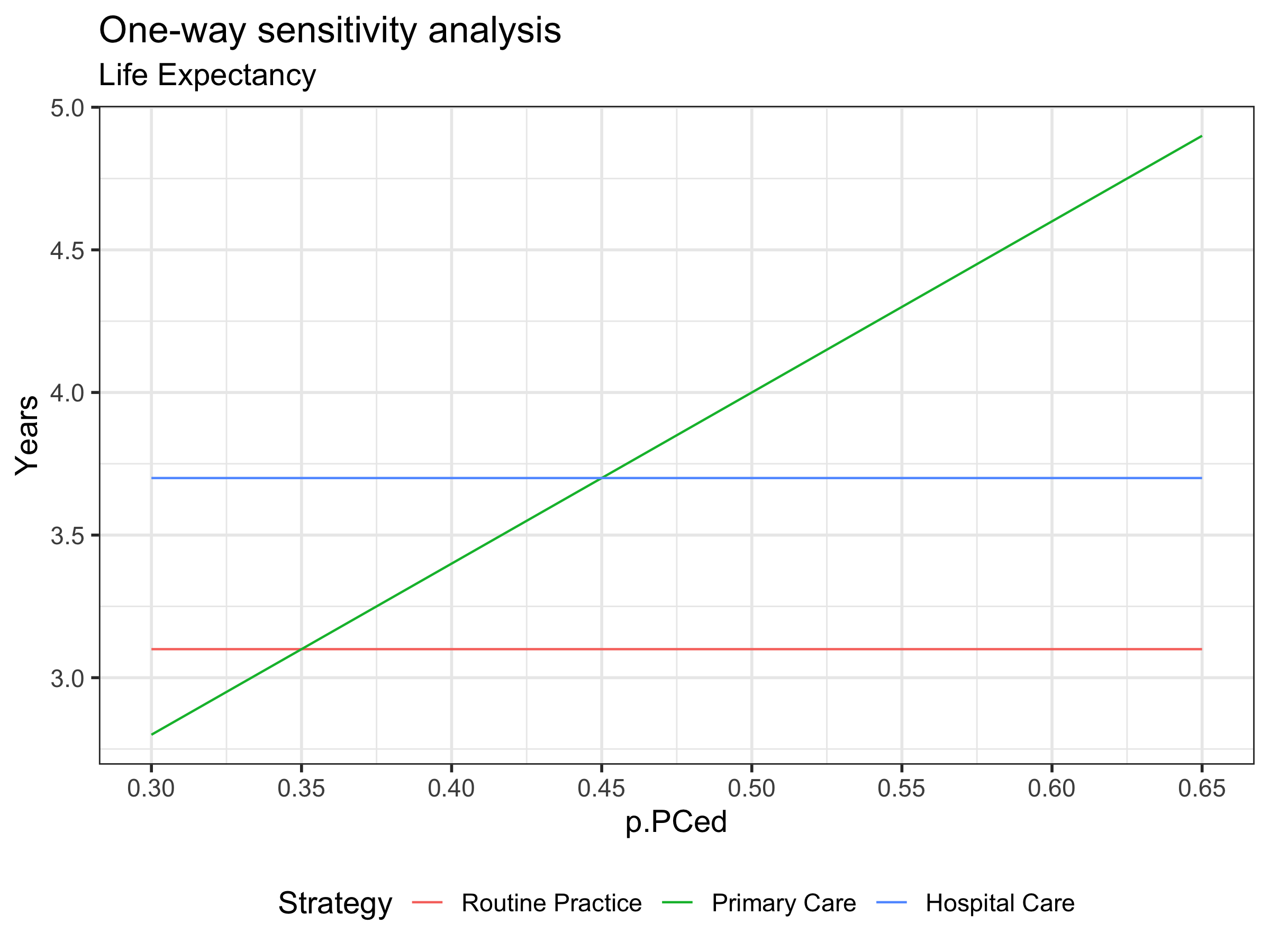 Two-Way Sensitivity Analysis
Systematically vary two parameters over range of uncertainty, keeping all others fixed
	 p.PCed = 25%, p.HCed = 30% 
	 p.PCed = 25%, p.HCed = 40% 
	 p.PCed = 25%, p.HCed = 50% 
	 p.PCed = 30%, p.HCed = 30% 
	 p.PCed = 30%, p.HCed = 40% 
	etc…
Particularly useful if one parameter influences the impact of the other on the optimal decision
Two-Way Sensitivity Analysis
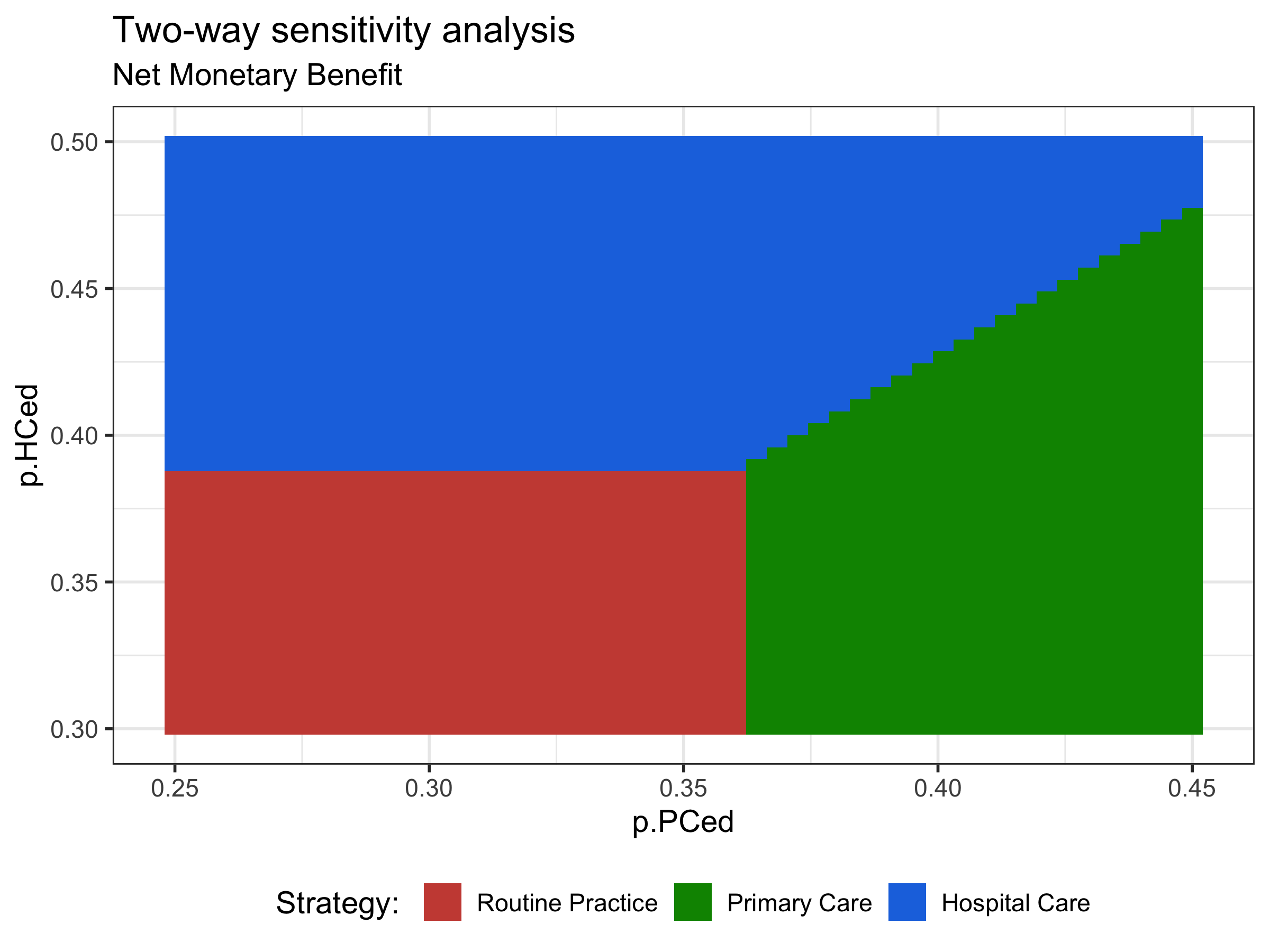